Instructions: 1. Please mute mic
2. To contribute, raise a virtual hand or add your question/name to the chat
3. When recognized, enable mic & webcam, then ask your question
Contract Instructor Orientation
Take a moment to introduce yourself via the chat!
Fall 2024
Introductions
Lindsay Richardson (she/her) (LindsayRichardson@cunet.carleton.ca)
Educational Technology Supervisor, TLS
Morgan Rooney (he/him) (MorganRooney@cunet.carleton.ca)
Educational Development Coordinator, TLS
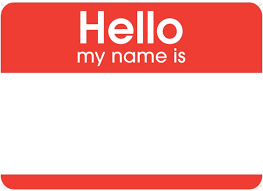 Rlv.zcache.com
Agenda
5:30-5:45 – Introductions
5:45-6:00 – TLS Overview & Resources
6:00-6:20 – Small Group Discussions
6:20-7:00 – Group Questions
7:00-7:20 – Break
7:20-8:10 – Group Questions, con’t
8:10-8:30 – Parting Tips & Wrap Up
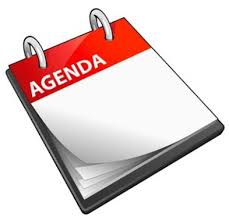 dare.org
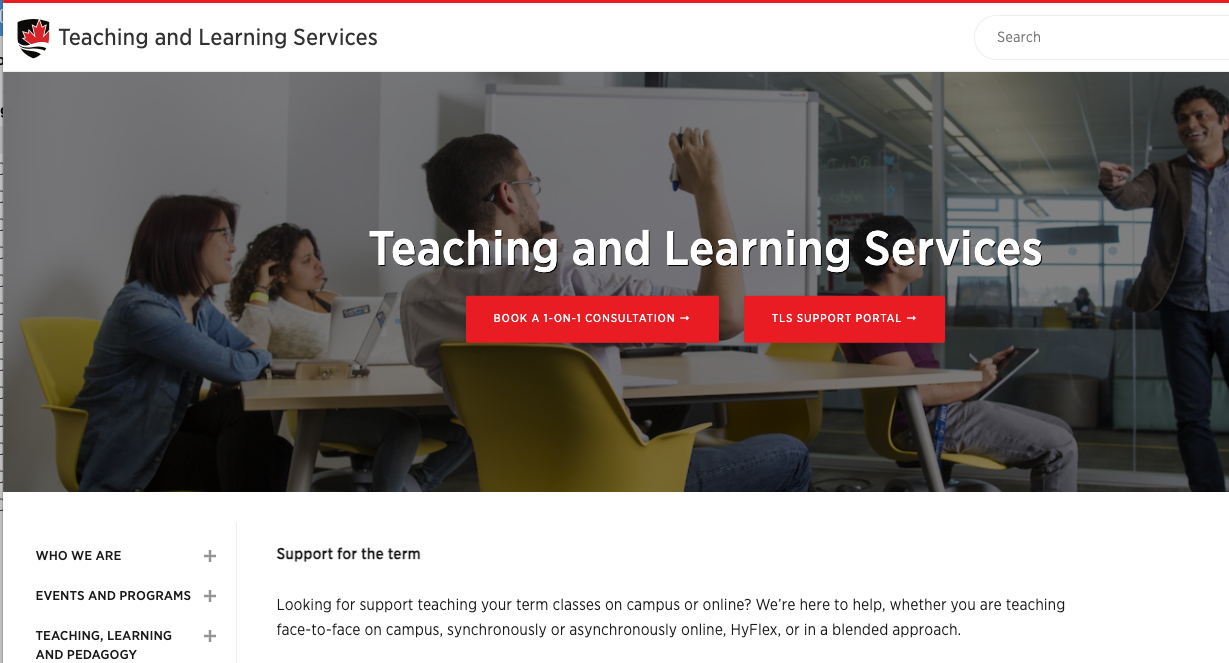 Teaching and Learning Services
What we can offer you:
Use online resources to help you learn
Connect with your teaching community
Participate in workshops and training sessions
Consult with our team
Key Resources Available to You:
Online Orientation Resources page (carleton.ca/tls/events-and-programs/orientations)
Find a Teaching Mentor (carleton.ca/tls/events-and-programs/programs)
TLS Events page (carleton.ca/tls/events-and-programs/events)
TLS Training Programs (carleton.ca/tls/events-and-programs/programs)
One-Stop Shop: Course Consultations, Educational Technology Support, and more (tlssupport.carleton.ca)
Small Group Discussions
6:00-6:20pm
Small Group Discussions
Breakout Rooms (20 mins)
Chat with your peers
Topic: what aspect(s) of teaching your upcoming course is giving you the most concern?
Prepare to report back with a short list of your group’s top 3-5 concerns
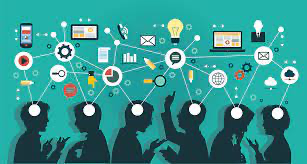 chronicle.brightspotcdn.com
Group Questions
6:20-7:00pm
Group Questions
Time to share!
What issue(s) did your group discuss?
What solution(s) or suggestion(s) did your peers offer?
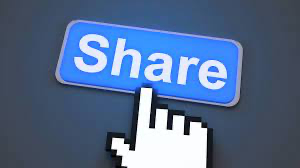 martech.org
Break Time!
General Inquiries:
tls@carleton.ca
Please be back in 20 mins
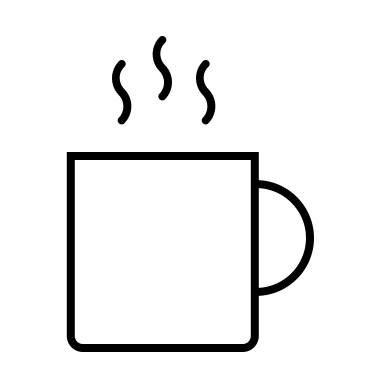 Brightspace Support:
Phone: 1-877-325-7778
tlssupport.carleton.ca
Zoom & All Other Ed Tech Support:
tlssupport.carleton.ca
Group Questions, con’t
7:20-8:10pm
Brightspace Training
Asynchronous Option:
Sign up for the “Brightspace Basics Online” course (use the “Discover” tool on Brightspace)
Work through the training modules
Complete the Feedback Survey to confirm your completion
One-time payment of $120, paid three times a year
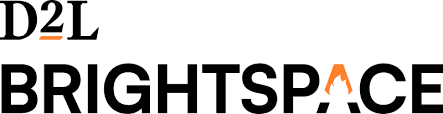 D2l.com
[Speaker Notes: Direct link to the Brightspace course in Discover: https://brightspace.carleton.ca/d2l/le/discovery/view/course/204978]
Group Questions
Let’s hear some other issues / questions your group discussed!
What issue(s) did your group discuss?
What solution(s) or suggestion(s) did your peers offer?
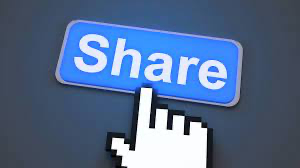 martech.org
Wrap Up
8:10-8:30pm
Parting Tips
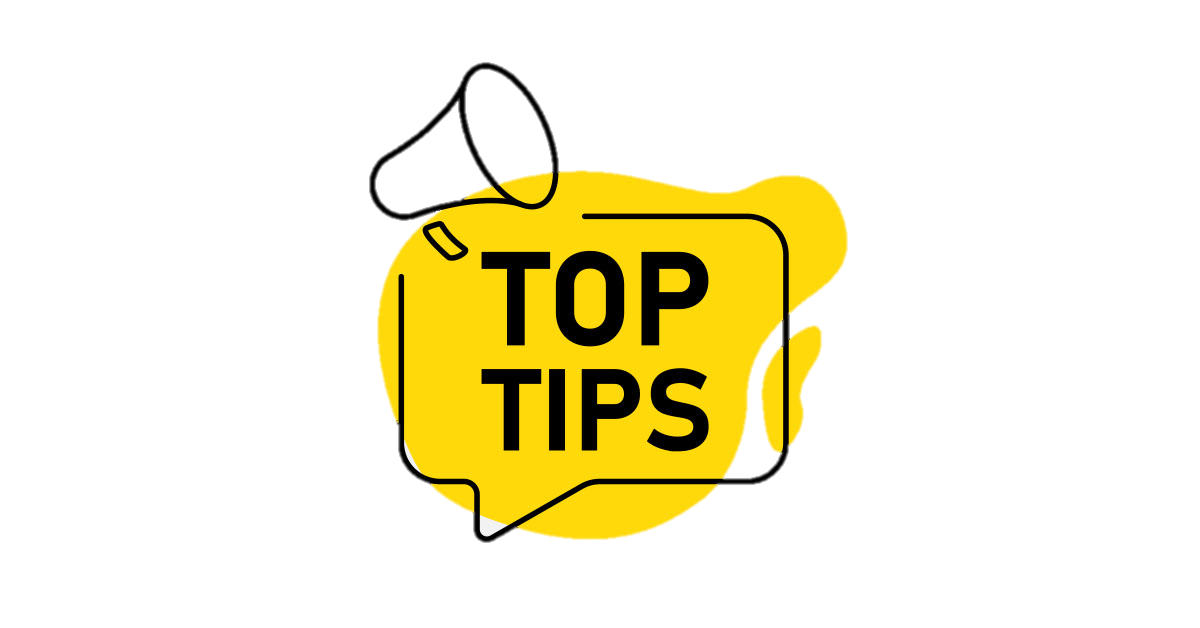 “Top tips” from TLS facilitators
steelbone.co.uk
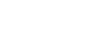 Use the Resources Available:
Online Orientation Resources
Teaching Mentors
Teaching Resources & Tips
Teaching Online & Hyflex
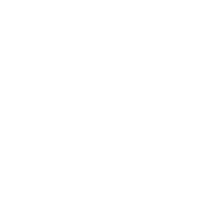 Key Take-Away
[Speaker Notes: Hyperlink: https://teachinginhighered.com/podcast/intentional-tech/]
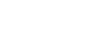 Key Contacts:
TLS (tlssupport.carleton.ca) 
Resources for You/Students (carleton.ca/tls/events-and-programs/orientations)
CUPE 4600 (info@cupe4600.ca)
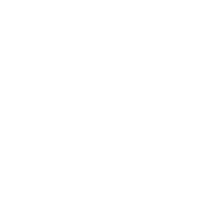 Key Take-Away
[Speaker Notes: Hyperlink: https://teachinginhighered.com/podcast/intentional-tech/]
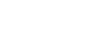 For EdTech:
Use Carleton-supported EdTech tools (e.g., Brightspace, H5P, Zoom)
Intentional Tech: let your Learning Outcomes drive the decisions around tech
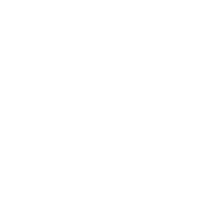 Key Take-Away
[Speaker Notes: Hyperlink: https://teachinginhighered.com/podcast/intentional-tech/]
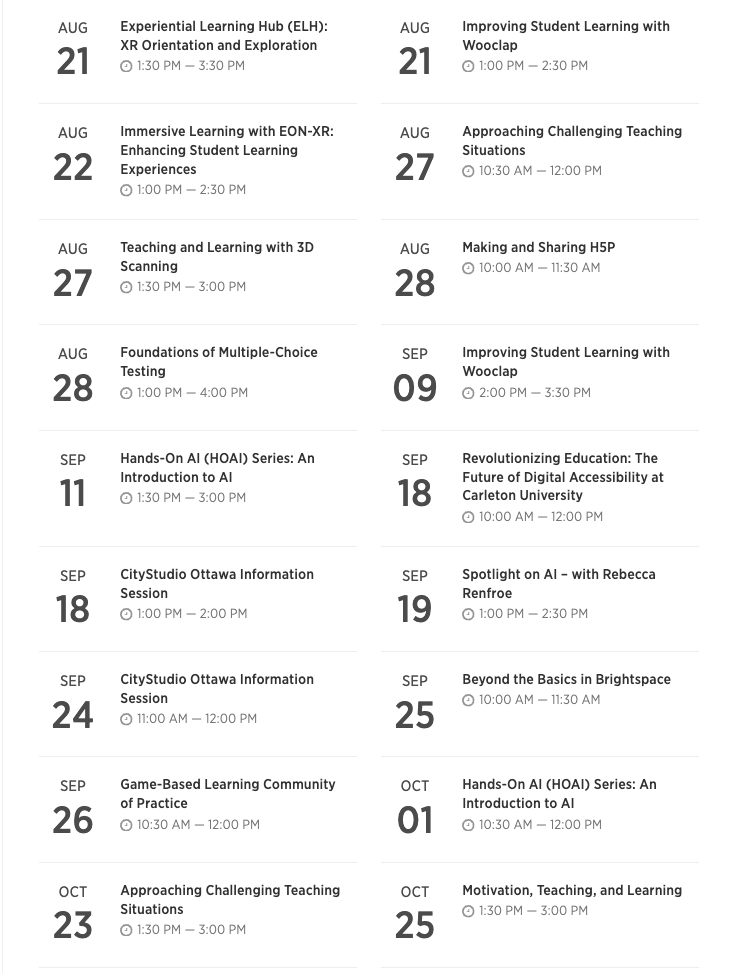 Upcoming Workshops
TLS webpagecarleton.ca/tls
Course Consultation Request form:tlssupport.carleton.ca
Brightspace Supporttlssupport.carleton.ca